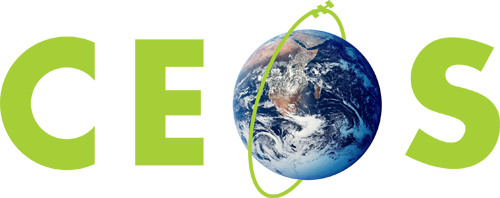 Committee on Earth Observation Satellites
Title Goes Here
Organization
Plenary Agenda Item #
29th CEOS Plenary
Kyoto International Conference Center
Kyoto, Japan
5 – 6 November 2015
Presenter Guidance

Presenters are requested to name their files according to the agenda item number, their last name, and the version number.
 	(e.g.) 18_Holloway_v3.ppt

Presentation materials should be sent to Z-JAXA-CEOS-SEC@jaxa.jp with a CC to kim.e.holloway@nasa.gov, no later than 23th  (Friday) October.
2